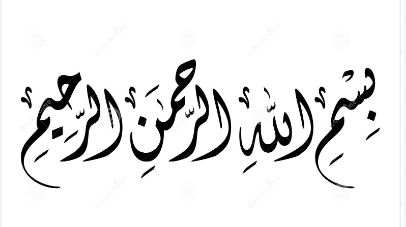 مدیریت منابع بشریHuman Resources Management
ثور- 1403
اهداف مدیریت منابع بشری
اهداف اجتماعی

 - ترویج فرصت های برابر و رفتار عادلانه بدون توجه به
جنسیت، نژاد، مذهب، قومیت و غیره

 - ترویج تنوع و شامل‌گرایی در نیروی شغل
- حصول اطمینان از رعایت قوانین و مقررات شغل برای حمایت از حقوق کارکنان

- مشارکت در فعالیت های مسئولیت اجتماعی اداره

- تشویق توسعه حرفه ای کارکنان برای افزایش مشارکت های اجتماعی
اهداف مدیریت منابع بشری
اهداف اداری

جذب و حفظ استعدادهای برتر برای رشد و رقابت اداری.
ایجاد و حفظ نیروی کار حرفه ای و سازگار برای رفع نیازهای فعلی و آینده.
افزایش بهره وری و اجراآت از طریق آموزش و انکشاف موثر.
فرهنگ کاری مثبت و فراگیر را برای مشارکت و وفاداری بالای کارکنان پرورش دهید.
تغییر و انتقال اداری را به طور موثر مدیریت کنید.
استراتژی های منابع بشری را با اهداف اداری برای موفقیت کسب و شغل هماهنگ کنید.
اهداف مدیریت منابع بشری
اهداف عملکردی

استخدام و گزینش
آموزش و انکشاف
سیستم های حقوق و امتیازات منصفانه
مدیریت اجراآت 
مدیریت استعداد
پالیسی های منابع بشری و انطباق
چالش های مدیریت منابع بشری مدرن
چالش ها:

چالش های محیطی
چالش های اداری
چالش های فردی
چالش های محیطی
جهانی شدن: از جمله استعدادیابی، تنوع فرهنگی و انطباق با قوانین بین المللی شغل.

پیشرفت های تکنولوژیکی: سازگاری با تغییرات سریع تکنولوژیکی، اتوماسیون و دیجیتالی شدن

تغییرات قانونی و نظارتی: مطابقت با قوانین در حال تحول استخدام، مقررات و استانداردهای ایمنی محیط شغل

انتظارات اجتماعی و فرهنگی: پاسخگویی به خواسته های جامعه برای شیوه های تجاری اخلاقی و مسئولیت پذیر اجتماعی
چالش های اداری
کنترل هزینه ها
بهبود کیفیت
عدم استفاده از شیوه کار با کاغذ 
کوچک سازی
تجدید ساختار اداری
برون سپاری
چالش های فردی
افزایش سودمندی
حل تعارض
تعادل بین کار و زندگی
مدیریت ذینفعان
یادگیری و توسعه متداوم
حفظ محرمیت و اعتماد
نقش مدیران منابع بشری
نقش عملکردی: ارائه راهنمایی و پشتیبانی به مدیران در موضوعات مختلف منابع بشری.

نقش خدمات: انجام خدمات تخصصی منابع بشری برای رفع نیازهای کارمندا و اطمینان از فرآیندهای منابع بشری موثر.

نقش انسان دوستانه: یادآوری تعهدات رفتاری و اخلاقی به کارمندان

مشاور: ارایه مشاوره برای مسائل شخصی، زناشویی، سلامتی، روانی، جسمی و شغلی، مشاوره و پشتیبانی کارمندان
نقش مدیران منابع بشری
نقش میانجی: در هنگام اختلافات، درگیری‌های بین افراد و گروه‌ها و مدیریت، نقش صلح‌جو را بازی کنید.

نقش سخنگوی: نمایندگی از سازمان به عنوان کسی که نگاه کلی به عملکرد سازمان دارد و بتواند آن را به 

عامل تغییر: معرفی و اجرای تغییرات نهادی و تسهیل و اجرای برنامه های توسعه اداری.

مدیریت منابع بشری: بر رهبری و مدیریت روابط گروهی و فردی و همچنین حفظ روابط مثبت شغلمند-مدیریت تمرکز کنید
تشکر از توجه شما